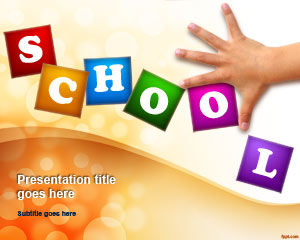 Татјана  Папан
Марица Ковачевић
Дејана Трифуновић 
ОШ“21.МАЈ“  Подгорица
Tatjana Papan, Marica Kovačević, Dejana Trifunović
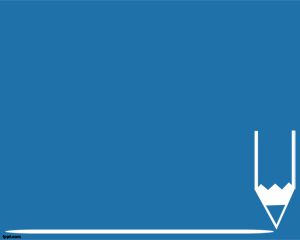 NASTAVNE METODE KOJE MOŽEMO DA PRIMIJENIMO  U UVODNOM DIJELU  ČASA
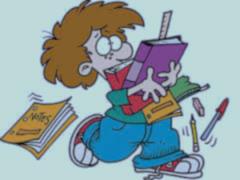 Tatjana Papan, Marica Kovačević, Dejana Trifunović
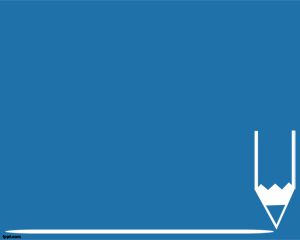 Структурисано представљање

Наставник се представља користећи припремљене aспекте  (име, посао, мjесто/град у коме ради, мjесто становања,...).
 
Ученици се представљају на основу њима својствених 
аспеката. 
Сљедеће аспекте за представљање можете унапријед дати,
 на примјер на модерацијској табли, флип  чарту или фолији 
за графоскоп:
име,
образовање,
школа,
мјесто/град у коме живиш
хоби,
жеље
Tatjana Papan, Marica Kovačević, Dejana Trifunović
Интервју у паровима

Замолити ученике да упознају особу поред себе. Половина ученика интервјуише, а друга половина је интервјуисана. Они који интервјуишу питају за име, интересовања и сл. Након неколико минута наставник даје знак за промјену (нпр. звоном или пиштаљком).
Они који интервјуишу и који су интервјуисани, замјењују улоге. 
Слиједи представљање. Чланови парова представљају један другог.

Метода ће бити најуспешнија уколико се ученици 
међусобно још увек добро не познају.
Због тога би требало унапријед замолити 
групу да за спровођење интервјуа пронађу особу
коју још увијек добро не познају.
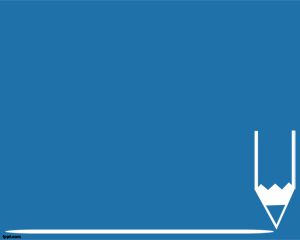 Tatjana Papan, Marica Kovačević, Dejana Trifunović
4 - 6 углова за упознавање

У сваком углу просторије каче се плакати или слике са неком фотографијом  или исказом.

Ученицима се за сваку од одређених тема представљају могућности избора.

 У складу са бројем ученика припремити 4 до 6 плаката са неким исказом на одређену тему. 

Плакате  залијепити у сваки од четири угла
просторије. 
Код сваког плаката срећу се они ученици који су 
направили исти избор.
 Могу да поразговарају о свом избору и при том се
 упознају.
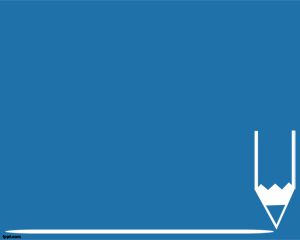 Tatjana Papan, Marica Kovačević, Dejana Trifunović
Анализа очекивања

Анализа очекивања треба да ученике припреми за час.
Ученици добијају модерацијске картице у четири различите боје и свако по један фломастер. 

На једној картици пишу по једно очекивање, при чему су различите боје картица предвиђене за четири различита питања:

Очекивања:
од теме која се обрађује
од наставника
од ученика у одјељењу
од самог/саме себе

Ученици сами каче картице на припремљене модерацијске 
табле и образлажу их.
 Број картица по боји  може да буде ограничен или остати
 отворен.
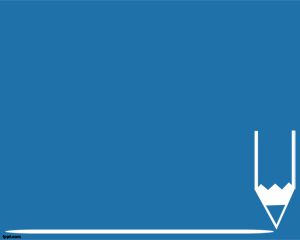 Tatjana Papan, Marica Kovačević, Dejana Trifunović
Обрадити теме

Прије обраде теме ученици би требало да имају могућност да искажу своје предзнање, искуства, доживљаје и сл. 
Да би се тема обрадила, ученици морају да воде много разговора,
метода треба да подстакну на те разговоре. 

Треба имати у виду следеће аспекте:
Ученици морају имати могућност да се искажу.
Тема мора да буде јасно постављена.
Различита, лична па и неуобичајена мишљења не ометају
 већ   разговор чине живљим, дају нове погледе на тему...

Ефикасан увод у тему:
Дати ученицима да изнесу своја искуства везана за тему
Изражавање мишљења (шта ми се ту допада, шта ми се
 не  допада...)
Дозволити ученицима да изнесу потешкоће, недоумице.
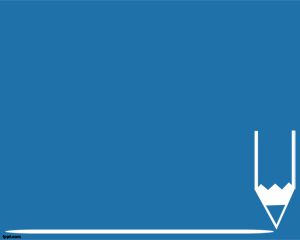 Tatjana Papan, Marica Kovačević, Dejana Trifunović
Испитивање помоћу картица

 Метода за обраду отворених питања, препознавање проблема као и за структурисање и представљање резултата. 
Ученици биљеже своје исказе на картицама које се могу закачити и по жељи премјештати на таблама. 

Начин рада:
Записати питање водиљу на флип чарту или табли.
Написати ваше одговоре на подијељеним картицама 
(највише 5 ријечи)! Молимо Вас да пишете 
 ШТАМПАНИМ СЛОВИМА!
Записати само један исказ на једној картици.
Картице се читају наглас и каче на модерацијску таблу.
Дискутовати о томе које консеквенце извући за даљи ток рада.

Уколико дође до различитих приступа или полазних тачака, 
могуће је давање поена различитим  исказима да би се 
поставили приоритети.
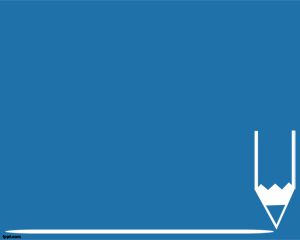 Tatjana Papan, Marica Kovačević, Dejana Trifunović
Кошнице

Метода се може примјењивати приликом увођења у тему ради испитивања предзнања и мишљења, али и након фазе информисања ради сакупљања питања, утисака, мишљења, рјешења.

Начин рада:
Ученици формирају групе од по 6 особа. Ове мање групе добијају прецизан задатак везан за претходну информацију. Све групе имају 6 минута времена за дискусију.
Учесници пленуму преносе резултате и питања.

Савјети:
Резултати ученика могу да се преузму и искористе у даљем
раду,  као њихово учешће у одлучивању о процесу учења.

Ученици током дискусије заборављају на вријеме, 
Зато треба  да се одреди особа која ће водити  рачуна о 
предвиђеном времену.
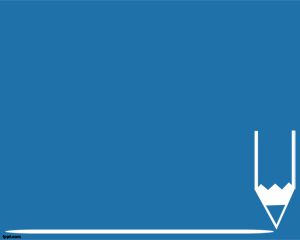 Tatjana Papan, Marica Kovačević, Dejana Trifunović
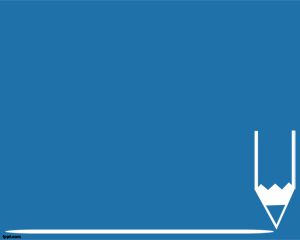 Рунда питања

Ова метода је погодна за различите фазе часа:
За увод у тему;
За продубљивање теме;
За обраду нових тема;
За контролу циљева учења;

Начин рада:
Увести тему, јасно изложити циљ;
Групу подијелити на мање групе од 4 до 6 ученика;
Објаснити методу:
Ученици формулишу по једно питање на дату тему и 
 записују га на картицама;
Питања се читају једно за другим и у малим групама 
 се о њима разговара, дају се одговори, разматрају се;
Отворена питања се постављају у пленуму и могу се
  интегрисати у даљу обраду градива.

Може се догодити да ученици преуско или прешироко формулишу
 питања, због тога би им на почетку  требало помоћи..
Tatjana Papan, Marica Kovačević, Dejana Trifunović
Плакати са импулсима

За ову методу се на зидове, флип чарт или модерацијске табле каче плакати на којима  су започете реченице које се односе на тему која се обрађује. 
Позиваjу се учесници да обиђу  плакате и допусте да их почеци реченица мотивишу, дају им стваралачки импулс. 

Тражити од учесника да допишу започете реченице или да нацртају слике или скице.

Примјери за започињање реченице:
Ова тема је за мене као ...
Бојим се да ...
Моје идеално рјешење / жеља је ...

Примјери за отворена питања:
Надам се да ћу везано за ову тему искусити како ...
Моје најбоље искуство везано за ову тему било је: ...
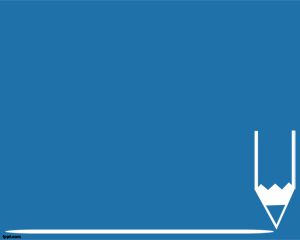 Tatjana Papan, Marica Kovačević, Dejana Trifunović
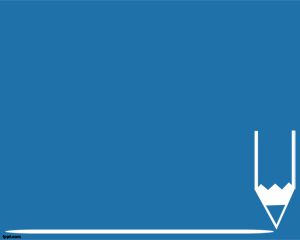 Моје  становиште 

Просторија у којој се одржава час подијели се на два дијела се, по поду траком од креп папира, неком другом траком или линијом нацртаном  кредом уздужно.

 Ученици стоје на тој средишњој линији један иза другог. Читају се унапред  формулисани искази на задату тему. 

Ученици треба у правом смислу те речи да заузму став, при чему останак на  средишњој линији означава неутралан став. 

Зидови паралелни са средишњом линијом представљају потпуно слагање односно потпуно неслагање са исказом. 

Што се ученици више удаљавају од средишње линије према 
зидовима то је  јасније исказано слагање или неслагање са
датим исказом.

Након што су сви ученици заузели став, могу се испитати мотиви
за њихова  становишта и размијенити аргументи  за и против.
Tatjana Papan, Marica Kovačević, Dejana Trifunović
Снијежна лавина

Ученици имају прилику да сазнају различита мишљења на одређену тему, да се суоче са њима и размијене аргументе. Након што се метода спроведе, преостају најважнији аргументи.

Тема се забиљежи на табли, нпр. „Школа у којој се добро осјећамо мора бити..." 

У првом кораку сваки ученик индивидуално размишља о томе 
(Шта је важно за мене лично?), при чему свако треба за себе да забиљежи 3 битна аспекта. 
 
Формирају се парови и размјењују мишљења, при чему треба да се
 договоре о највише 3 важна аспекта, што значи да ће три аспекта 
евентуално морати да буду одбачена. 

У следећем кораку по два пара граде групу од четири члана, 
поново са истим  задатком.
 
На крају се резултати представљају у пленуму и дискутује се о њима.
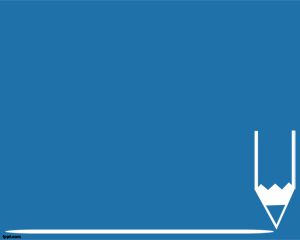 Tatjana Papan, Marica Kovačević, Dejana Trifunović
Писмени разговор

Омогућава интензивну дискусију међу ученицима, али без усменог разговора између њих.

На столовима су велики плакати или листови папира за зидне новине и фломастери. 

У средини плаката стоји  питање или исказ, за које се тражи мишљење учесника. 

Прво се граде мале групе. Чланови групе иду око плаката и 
своје мишљење. 

Остали чланови групе могу и треба да, као у усменом  разговору, прокоментаришу и овај пут писмено допуне исказе других  чланова. 

Развија живахна дискусија у тишини.
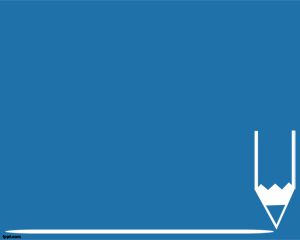 Tatjana Papan, Marica Kovačević, Dejana Trifunović
Дискусија на вртешци (куглично лежиште)
Саставити листу са темама .

Подијелити ученике у двије групе, и распоредити их у унутрашњи и спољашњи круг. 

Ученици одређују тему или одговарајуће питање за дискусију и сваки од њих дискутује о  изабраној теми са учеником преко пута (око 3-5 минута).

Прекинути дискусију тако да сви чују 

Предати свеску са темама спољашњем кругу.

Ученици у спољашњем кругу се помјерају једно мјесто у лијево (десно).

Ученици у спољашњем кругу одређују тему за дискусију, даље као унутрашњи круг

Предати свеску са темама унутрашњем кругу - помјерити се за још једно мјесто ...

Заједничка анализа и оцјена у пленуму.

Помоћ за анализу и оцјену (трајање око 15 минута):
Које теме сам изабрао, а које избјегао?
Шта су ме питали?
Ко ме је највише изненадио?
О којим темама је група разговарала више пута?
Шта је пријатније за мене, да ме питају или да сам/а одредим тему?

Атмосфера постаје живахна и може постати веома гласно. То по себи и није
 проблематично; долази да активирања и учешћа свих ученика групе;
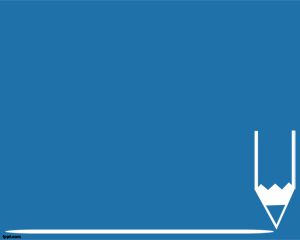 Tatjana Papan, Marica Kovačević, Dejana Trifunović
Плакат за и против

Наставник хоће да испита мишљење ученика о некој теми за коју постоје различита схватања.

 Дијели плакат на двије колоне и изнад једне пише про (+, за), а изнад друге цонтра (-, против).

Сакупља све исказе од ученика, који из публике долазе усмено и записује их у одговарајућу колону, про или контра.

Ову методу треба примјењивати само онда када заиста 
постоје мање-више равноправни искази за и против. 

Предност  ове методе је у томе што буди радозналост 
учесника прије свега за разматрања наставника која ће
 услиједити.
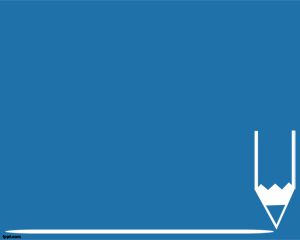 Tatjana Papan, Marica Kovačević, Dejana Trifunović
Игре улога

Помаже заједничком доживљавању, откривању вишеслојности друштвених опажања као и заједничком размишљању.

Игра улога се у основном облику састоји из више фаза:
Фаза припреме
кратко описати сценарио
изабрати играче
подијелити им картице са описом улоге
кратко поразговарати о задатку посматрања

Фаза игре
Назнаке за играче:
улоге играти слободно и спонтано; 
држати се унапријед датих профила улога и смјерница.
покушајте да будете реалистични

За посматраче: за вријеме игре улога нема мијешања споља.

3.   Фаза анализе и оцјене
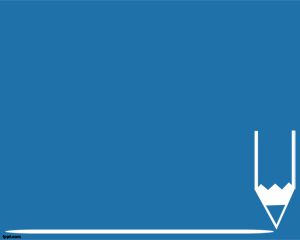 Tatjana Papan, Marica Kovačević, Dejana Trifunović
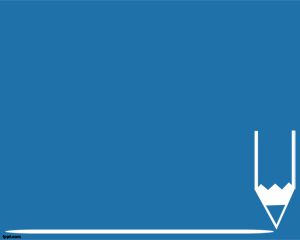 Акваријум


Мала група ученика у унутрашњем кругу (у „акваријуму за златне рибице") дискутује о некој теми користећи примјере, док остали учесници дискусију посматрају из спољашњег круга.
 Када неки од ученика из спољашњег круга жели да се укључи у дискусију, може да замијени мјесто са неким чланом унутрашњег круга.

Сваки ученик који се налази у кругу за дискусију може исти напустити у сваком тренутку. Уколико неког од  ученика из унутрашњег круга „потапшу", он може да заврши мисао и затим напушта круг за дискусију. 
По могућности треба избјегавати разговоре  са стране тј. изван круга за дискусију.

Предности:
Круг за дискусијуе је прегледан, јер у њему истовремено може да дискутује
    мањи  број ученика. 
Ученици који иначе никада не долазе до ријечи, могу да замијене мјесто 
     са неким из унутрашњег круга, и да изнесу своје мишљење. 
Ученик који који више није расположен да дискутује, може једноставно
    да изађе из круга  за дискусију и слуша. 
Метода је посебно погодна да укаже на однос доминантности: 
    наметљиви ученици увек морају бити у унутрашњем кругу.
Tatjana Papan, Marica Kovačević, Dejana Trifunović
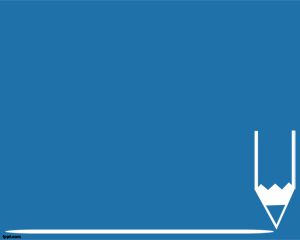 Дискусија на подијуму


У оквиру ове методе особе дискутују са супротних позиција тј. мишљења о датој теми, а публика им поставља питања. 

Ова вербална могућност информисања је погодна за комплексне, когнитивне и афективне садржаје, у којима треба директно супротставити различита мишљења, позиције, аспекте. 

Ученици имају могућност да донесу сопствену оцјену.

Осим постављања основне теме за дискусију, ученицима
 у дискусији на подијуму се унапријед може дати листа 
садржаја који морају бити обрађени. 
Ученике дискусије треба одредити у складу са овим
 каталогом односно листом садржаја.
Tatjana Papan, Marica Kovačević, Dejana Trifunović